Can technology prevent distracted driving crashes? Effectiveness of crash avoidance tech
Drive Smart Virginia
2017 Distracted Driving Summit
September 28, 2017
Jessica Cicchino
Theoretical crash reductions if 100% effective
Crashes relevant to 4 crash avoidance systems
(FARS and GES, 2004-08)
Percent of crashes relevant to system where distraction was critical reason, National Motor Vehicle Crash Causation Survey
Kusano & Gabler, 2014
Front crash prevention effectiveness
Effects of forward collision warning and with autobrake on police-reported rear-end striking crashes
2010-15 data on police-reported rear-end striking crashes from 22 states with VINs 
Merged police-reported data with insurance claim exposure data and data from automakers on collision avoidance features
Compared crash rates per insured vehicle year for vehicles with systems and same make/model/year vehicles without optional systems
Controlled for other collision avoidance technologies, calendar year, vehicle series/model year, state, vehicle density, rated driver age group, gender, marital status, deductible, insurance risk
Study states
WA
ME
MT
ND
VT
MN
NH
OR
ID
NY
MA
WI
SD
CT
MI
WY
PA
IA
NJ
NE
NV
OH
IN
IL
DE
RI
UT
MD
WV
CO
VA
DC
KS
MO
KY
CA
NC
TN
AZ
OK
SC
AR
NM
GA
AL
MS
LA
TX
HI
FL
AK
[Speaker Notes: In 2015, these 25 states made up 50% of the population, 53% of the VMT, and 55% of the deaths]
Effects of front crash prevention systems on rear-end strikes
Percent difference in crash rates
warning with autobrake
low speed
warning only
[Speaker Notes: In 2-vehicle crash: impact to front of subject vehicle, rear of struck vehicle, and manner of collision is front-to-rear (first impact to struck vehicle not taken into account)
In 3+ vehicle crash: impact to front of subject vehicle, and manner of collision is front-to-rear]
Effects of front crash prevention systems on rear-end strikes with third-party injuries
Percent difference in crash rates
warning with autobrake
low speed
warning only
[Speaker Notes: Rear end strikes examined in 22 states
In 2-vehicle crash: impact to front of subject vehicle, rear of struck vehicle, and manner of collision is front-to-rear (first impact to struck vehicle not taken into account)
In 3+ vehicle crash: impact to front of subject vehicle, and manner of collision is front-to-rear]
Front crash prevention:Turned on?
Percent of vehicle owners who reported driving with forward collision warning turned on
[Speaker Notes: In surveys of drivers with various crash avoidance technologies,  it’s apparent that lane departure warning is viewed as less desirable than other systems including forward collision warning.

However, these are self-report data]
On-off status of front crash prevention systems
By manufacturer
[Speaker Notes: 336 cases excluded. Ford system is always on (n=115); 122 Lexuses (PCS-off status (n=18) undetermined or default to on (n=104)); 70 Volvo XC90 (no FCP data); 1 Cadillac, 5 Chevrolet (FCA setting was selected as ‘other’); 6 Mazda (no SBS/SCBS in menu); 17 Toyota]
Front crash prevention testing and rating
Front crash prevention ratings
vehicles without forward collision warning or autobrake; or vehicles equipped with a system that doesn’t meet NHTSA or IIHS criteria

vehicles earning 1 point for forward collision warningor 1 point in either 12 or 25 mph test


vehicles with autobrake that achieve 2-4 points for forward collision warning and/or performance in autobraking tests 


vehicles with autobrake that achieve 5-6 points for forward collision warning and/or performance in autobraking tests
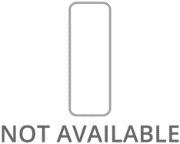 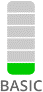 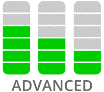 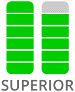 Front crash prevention ratings
2013-17 models, as of September 2017
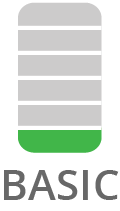 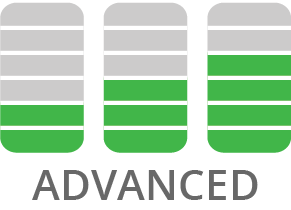 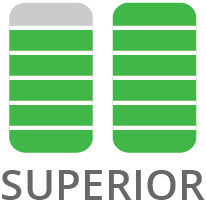 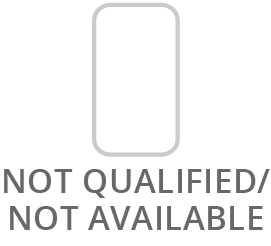 Lane departure warning effectiveness
Effects of lane departure warning on police-reported crashes
2009-15 data on police-reported crashes from 25 states with VINs 
Crash types
Single-vehicle, head-on and sideswipe crashes 
No vehicle turning, changing lanes, passing, merging or backing prior to crash
Limited to roads with speed limits ≥ 40 mph, no snow/ice
Effects of lane departure warning on relevant crash types of all severities
Percent difference in crash rates
Effects of lane departure warning on relevant crash types with injuries
Percent difference in crash rates
Observed and expected crashes for vehicles with lane departure warning
Not controlling for driver demographics
*=statistically significant
Lane maintenance systems:Turned on?
Percent of vehicle owners who reported driving with lane-maintenance systems turned on
[Speaker Notes: In surveys of drivers with various crash avoidance technologies,  it’s apparent that lane departure warning is viewed as less desirable than other systems including forward collision warning.

However, these are self-report data]
Low use is likely limiting system effectiveness
2016 IIHS observations at dealership service centers
[Speaker Notes: Low use is likely limiting the effectiveness of the systems

Current study evaluated performance of Ford and GM as the use of vehicles with lane departure prevention systems was stark. (Note the table above includes use rates for lane departure warning and lane departure prevention) 
14 percent of Fords in lane departure prevention mode turned on
64 percent of GMs with lane departure prevention turned on

Does system performance contribute to the low rate observed in Fords?]
GM lane departure warning on-off status by warning modality
[Speaker Notes: NHTSA naturalistic study about 2000 vehicles 1/3 Equinox (beep only), 1/3 XTS, 1/3 SRX. 55% of sample aged 60-79.

setting Overall beeps safety seat safety seat with HUD 
On          49.6    31.9           63.8             56.8
Off          50.4    68.1           36.3             43.2]
On-off status by maximum observablelane-maintenance intervention level
Percent with system on
Experiences withfront crash prevention andlane departure prevention
What system attributes influence the driver’s willingness to use vehicle technologies?
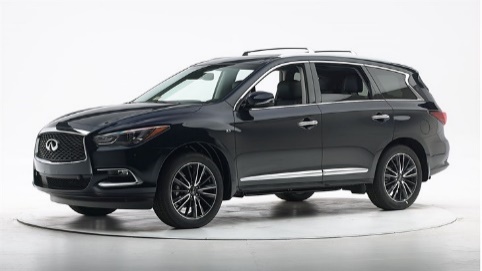 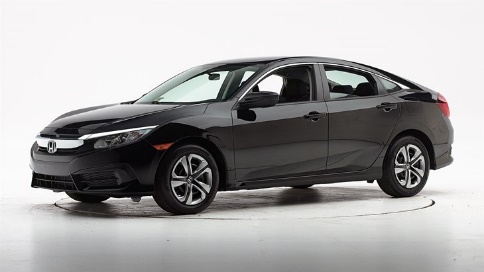 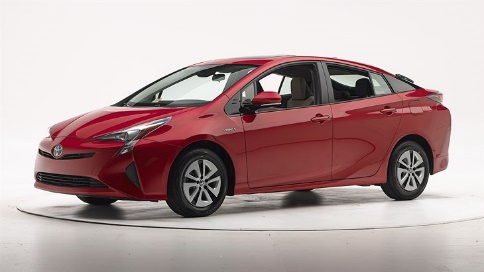 51 IIHS employees used one or more vehicles between August 2016 and July 2017
Nearly 50,000 miles and 2 years of driving
Vehicles used 104 times for 1 to 22 days and 6 days on average
Drivers completed surveys each day and after use
2016 Infiniti QX60
2016 Honda Civic
2016 Toyota Prius
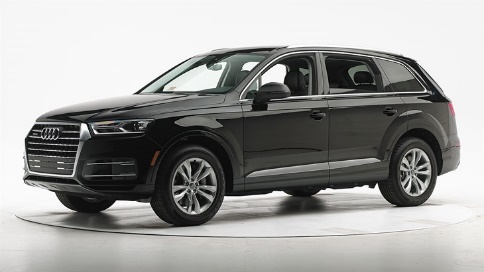 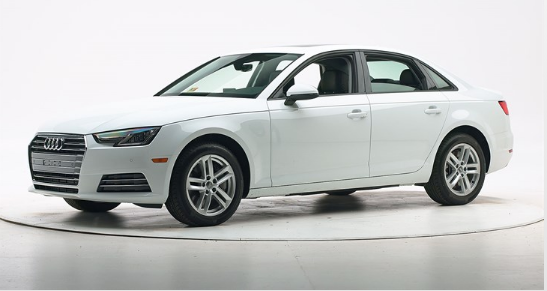 2017 Audi Q7
2017 Audi A4
[Speaker Notes: Not all vehicle technologies are well trusted and for different reasons]
I would keep this technology on all the time
Percentage of drivers who experienced a warning and agreed or strongly agreed
I would keep this technology on all the time
Percentage of drivers who experienced a warning and agreed or strongly agreed
front crash prevention
lane departure prevention
[Speaker Notes: The front crash prevention and lane departure prevention systems in these vehicles all provided a warning prior to automatic braking or steering correction by the vehicle.]
Which attributes of front crash prevention predicted the desire to keep the system on?
Drivers reported their level of agreement about front crash prevention:
Always understood why a warning was issued or automatic braking occurred
Warnings were useful
Warnings felt urgent
Warnings were not annoying
Warnings occurred infrequently
Always understood front crash warnings and automatic braking
Percentage of drivers who experienced a warning and agreed or strongly agreed
Front crash warnings occurred infrequently
Percentage of drivers who experienced a warning and agreed or strongly agreed
Which attributes of lane departure prevention were related to the desire to keep the system on?
Drivers reported their level of agreement with statements about lane departure prevention:
Consistently detected lane markings on the roadway
Warned only for unintentional lane departures
Always understood why the warnings occurred
Warnings felt urgent
Warnings were not annoying
Warnings were useful
Lane departure prevention consistently detected lane markings
Percentage of drivers who experienced a warning and agreed or strongly agreed
Lane departure warnings were not annoying
Percentage of drivers who experienced a warning and agreed or strongly agreed
Lane departure warnings were useful
Percentage of drivers who experienced a warning and agreed or strongly agreed
Summary
Front crash prevention and lane departure warning are preventing crashes,and many crashes they prevent are likely the result of distracted driving
Effectiveness of lane departure warning could be greater if drivers always kept it turned on
Modality, frequency, consistency, and type of warning or intervention can affect use
Jessica B. Cicchino, Ph.D.
Vice President, Research
jcicchino@iihs.org